Solar Performance Sept 21-27 2024
Sat Sept 21
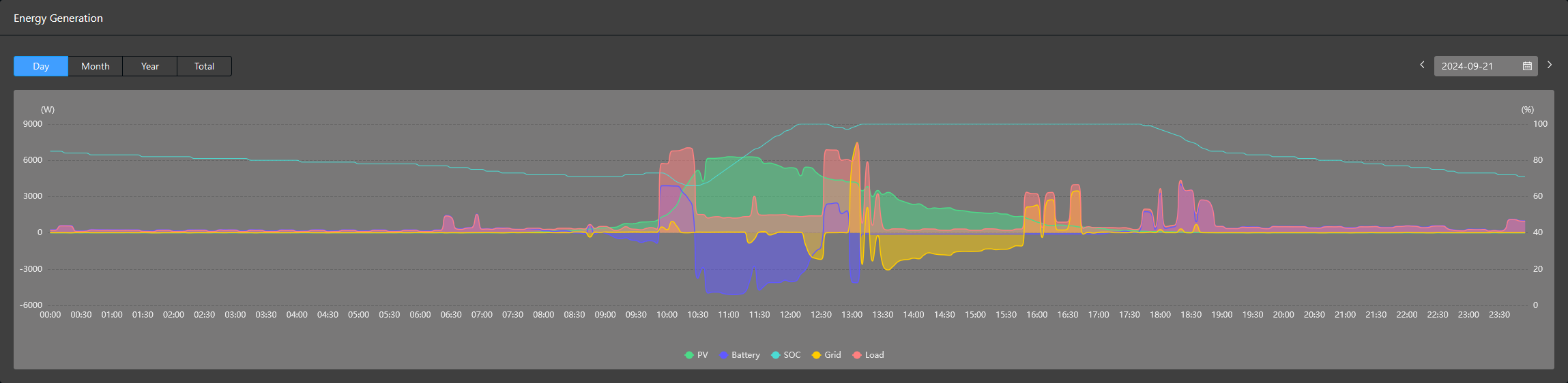 dryer 1
dryer 2
cooking chicken satay dinner
baking brownies
Charging e-Stang 6 miles
brewing coffee, tea
start dishwasher
Sun Sept 22
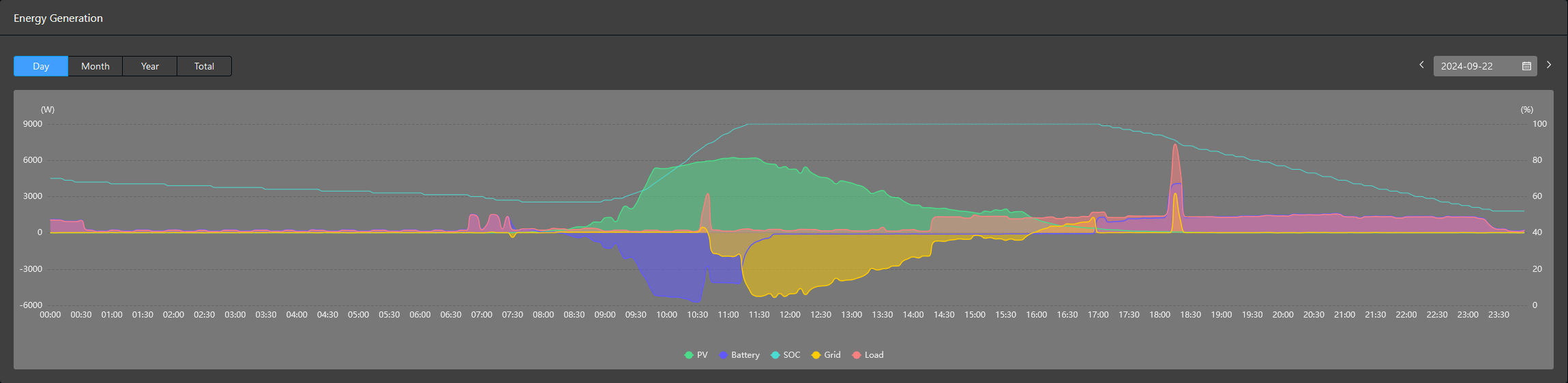 reheating leftovers
brewing 2 coffees, cooking egg
Charging e-Stang 20 mi
end dishwasher
Mon Sept 23
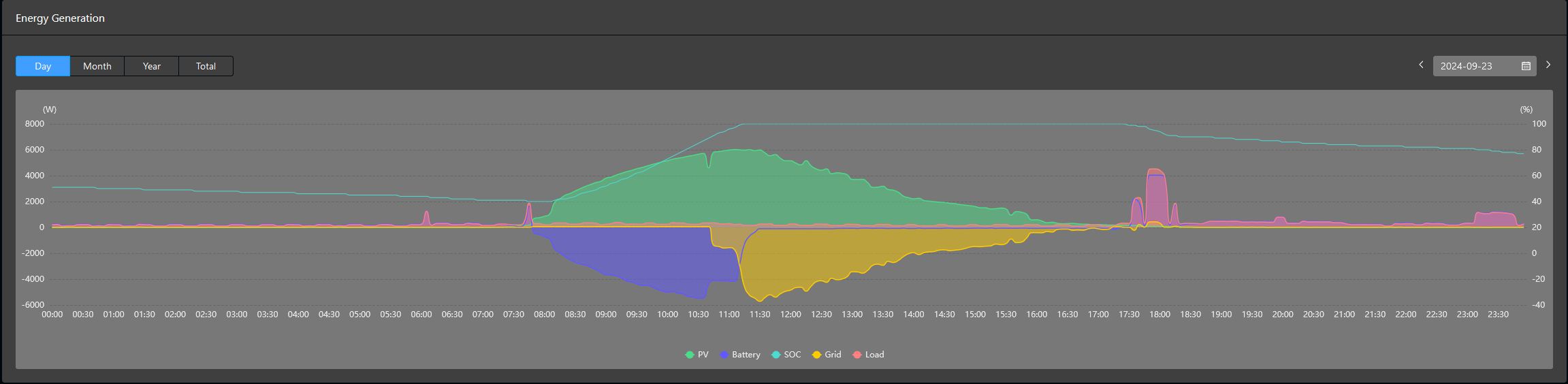 cooking red sauce pasta dinner
reheating coffee
brewing coffee
start dishwasher
Tue Sept 24
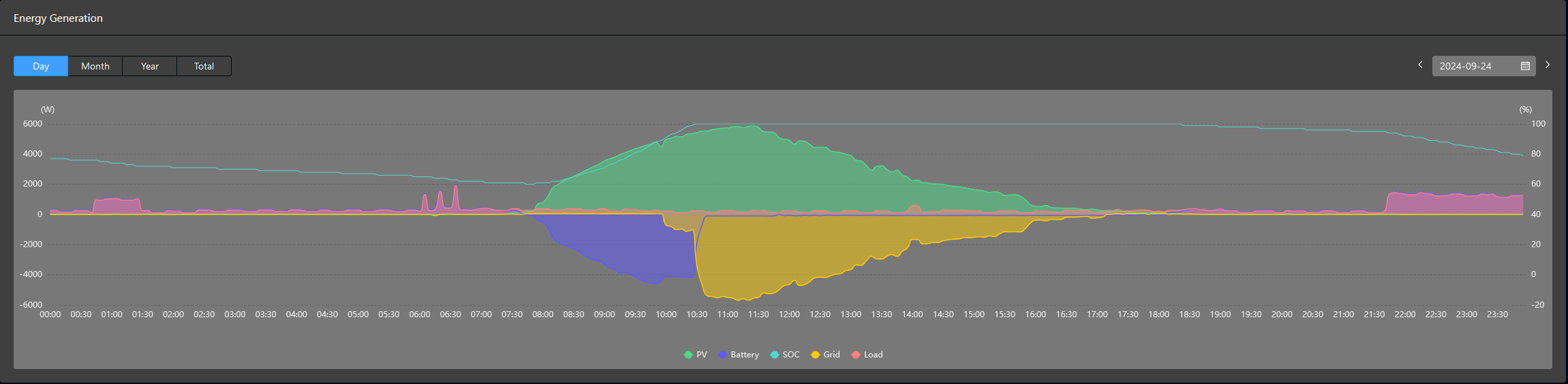 Shade, or southeast angle?
brewing coffee, tea, reheating coffee
Charging e-Stang start 8 miles
no reheating leftovers?
end dishwasher
Wed Sept 25
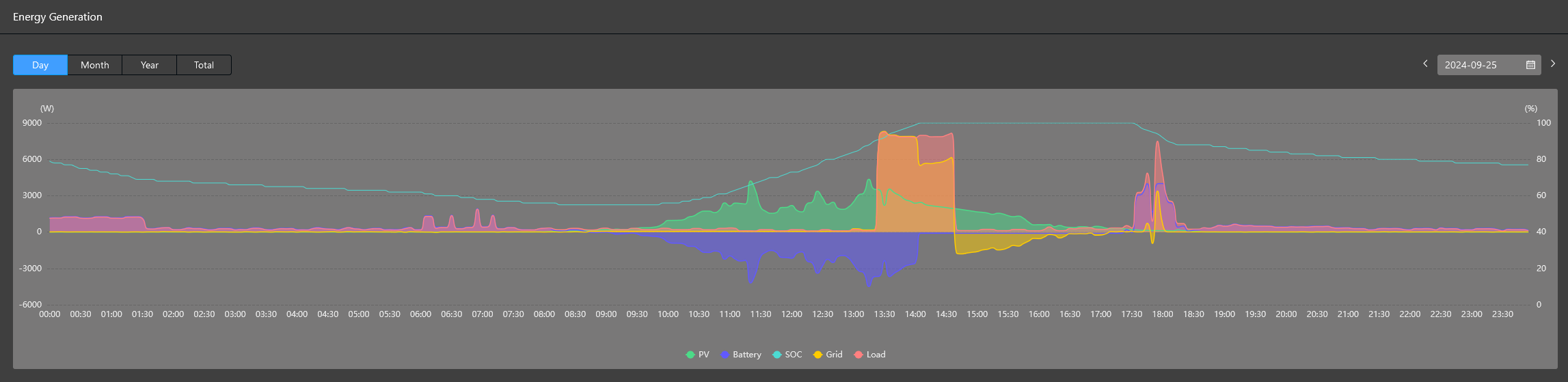 charging Bolt
cooking turkey burgers
brewing coffee, tea, other?
Charging e-Stang end 8 miles
Thu Sept 26
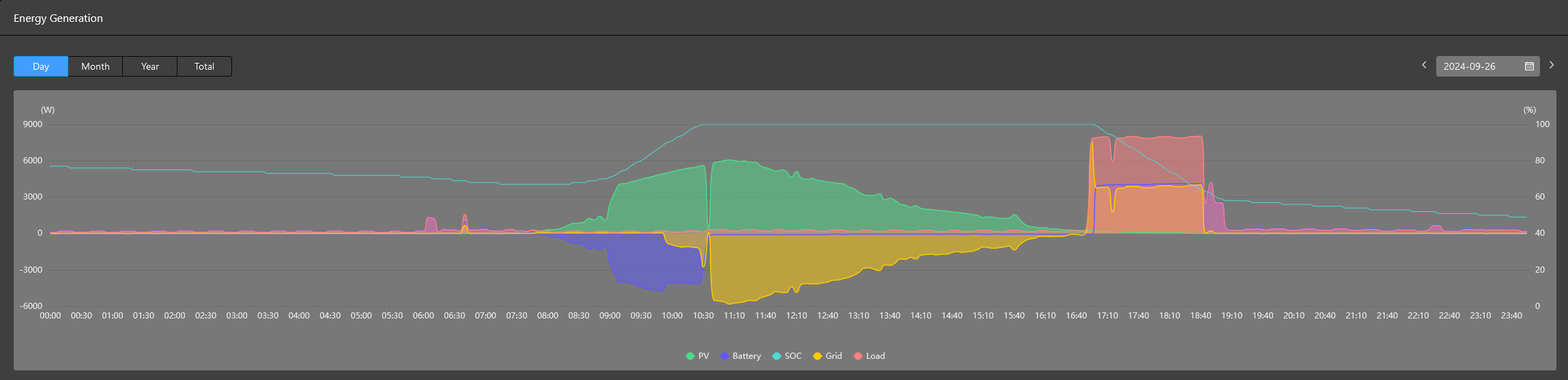 charging Bolt
reheating leftovers
brewing coffee, tea
Fri Sept 27
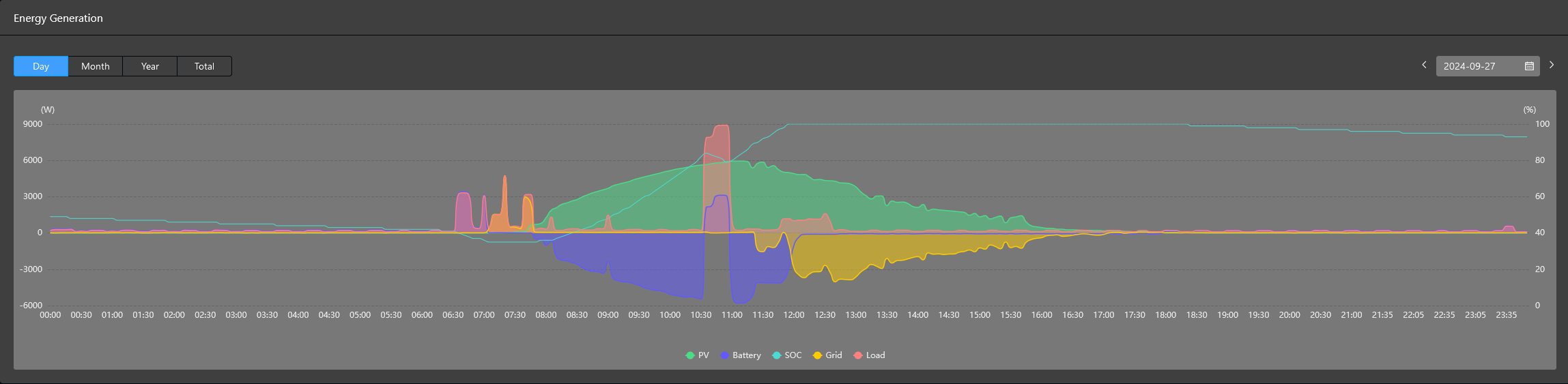 charging Bolt
Baking zucchini bread,  brownies
brewing coffee, tea
dishwasher
Low level loads
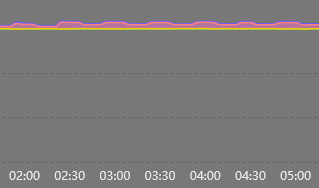 network, phantom
plus fridge